Nové typy monarchií
18. – 19. stol.
Stavovská monarchie
Panovník se dělí o moc se šlechtou i jinými vrstvami obyvatel  - STAVY
Příklady: Polsko, České království
Nové typy monarchií
KONSTITUČNÍ MONARCHIE
Absolutistická monarchie
Panovník má neomezenou moc
Je zodpovědný Bohu
Má ministry
FRANCIE
Panovníkova moc omezena ústavou (konstitucí)
PARLAMENT
ANGLIE
Osvícenská monarchie
Absolutistická monarchie
Panovník má moderní názory – provádí reformy
Osvícenství – nový myšlenkový směr (víra v lidský rozum,   zpochybňování autority, společenská 	smlouva)
Habsburská monarchie (Marie Terezie, Josef II.)
 Prusko (Fridrich II.)
Osvícenští panovníci
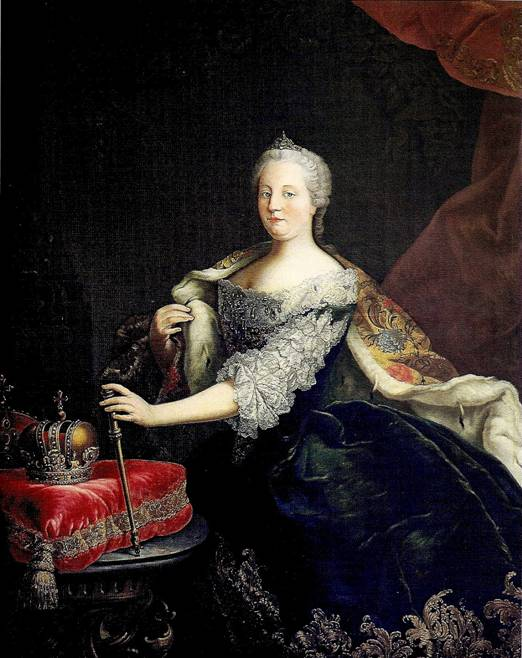 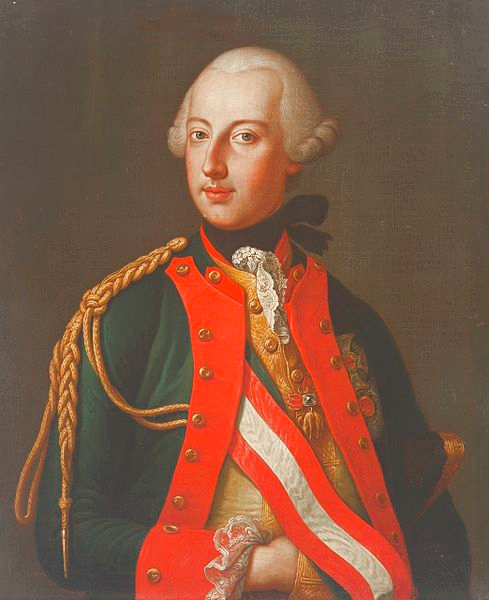